Titulo do projeto


Responsável:
Nome 
Entidade:
Nome da entidade

Restantes autores:
Nome - Entidade (se for diferente do responsável)
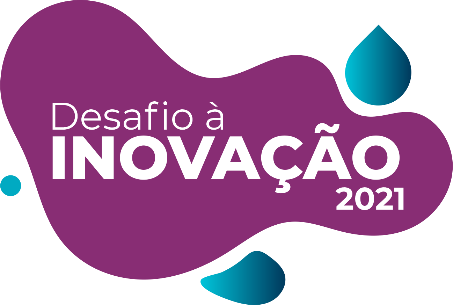 Logo .PNG da entidade do responsável do projeto
Enquadramento do projeto
Motivação: 
Texto e imagens/tabelas complementares
Descrição do projeto
Objetivo do projeto: 
Texto e imagens/tabelas complementares
Descrição do projeto
Plano de trabalhos: 
Texto e imagens/tabelas complementares
Descrição do projeto
Orçamento estimado do projeto: 
Texto e imagens/tabelas complementares
Potencial relevância do Projeto
Caracter inovador: 
Texto e imagens/tabelas complementares




Redução de custos: 
Texto e imagens/tabelas complementares
Potencial relevância do Projeto
Eficiência de Processos / Atividades: 
Texto e imagens/tabelas complementares




Sustentabilidade Ambiental: 
Texto e imagens/tabelas complementares